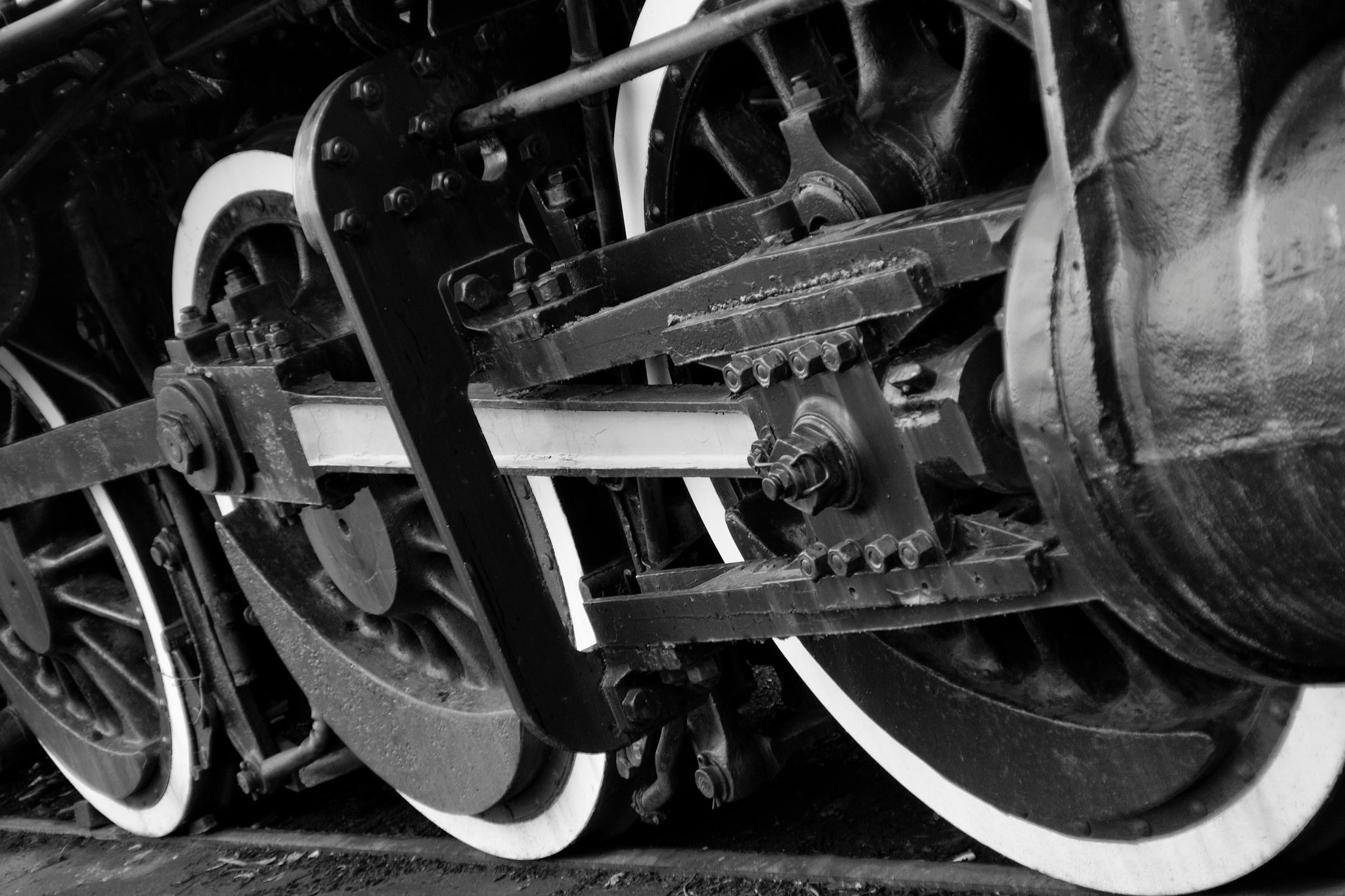 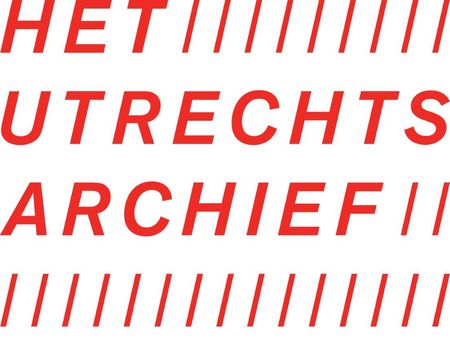 Historische Utrechterstijdens de Tweede Wereldoorlog
Wat hebben jullie geleerd op jullie fietstochten bij Het Utrechts Archief?
Route 1 – Truus van Lier
Truus van LierCatalogusnummer 811616, Collectie Het Utrechts Archief
Route 2 – Jan Smorenburg
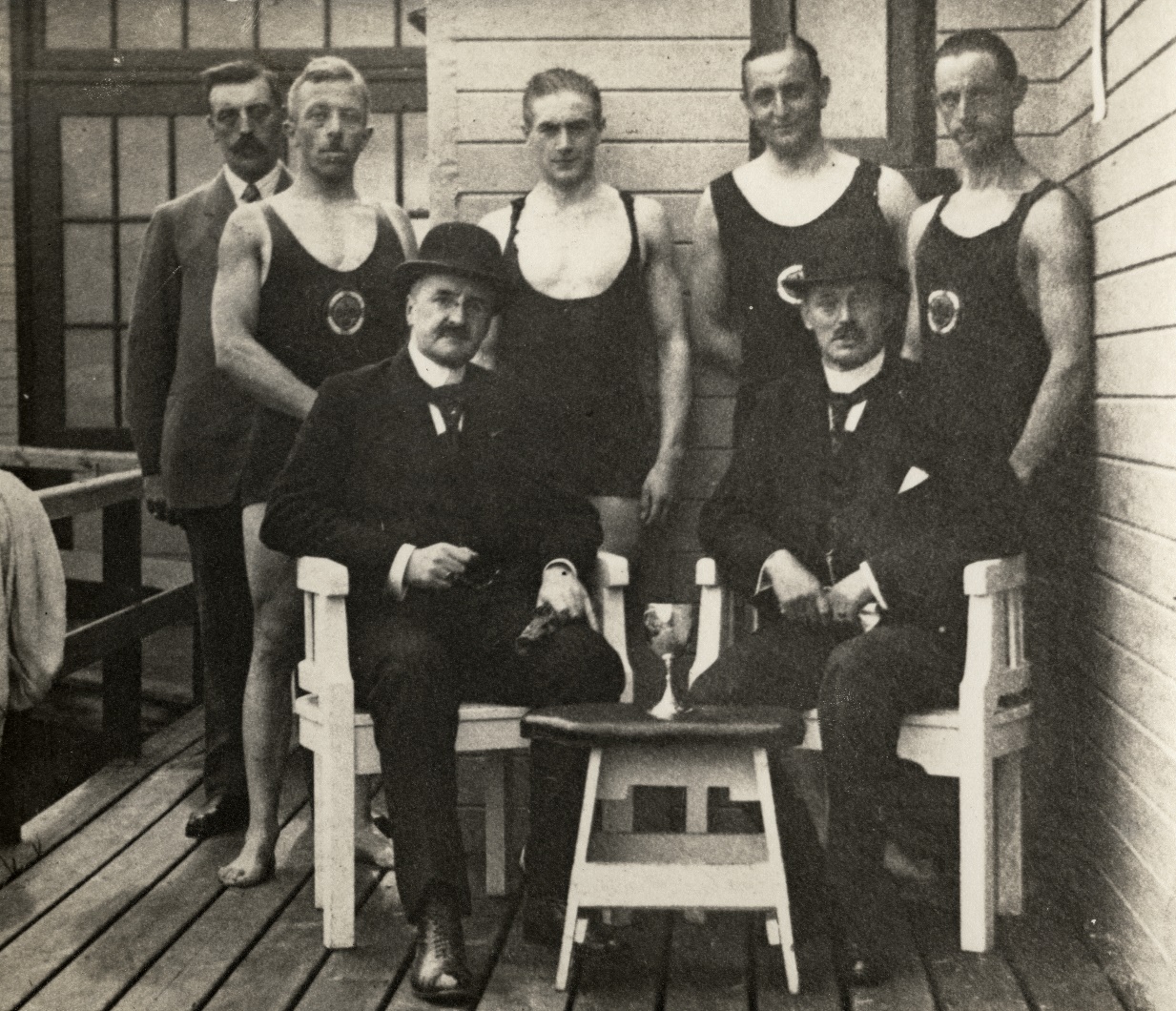 Dit is de estafette zwemploeg van de Utrechtse Politie Sportclub in 1923. Links achterin staat Jan Smorenburg, de streng uitziende man met een dikke donkere snor. 

Collectie Het Utrechts Archief, catalogusnummer 106831
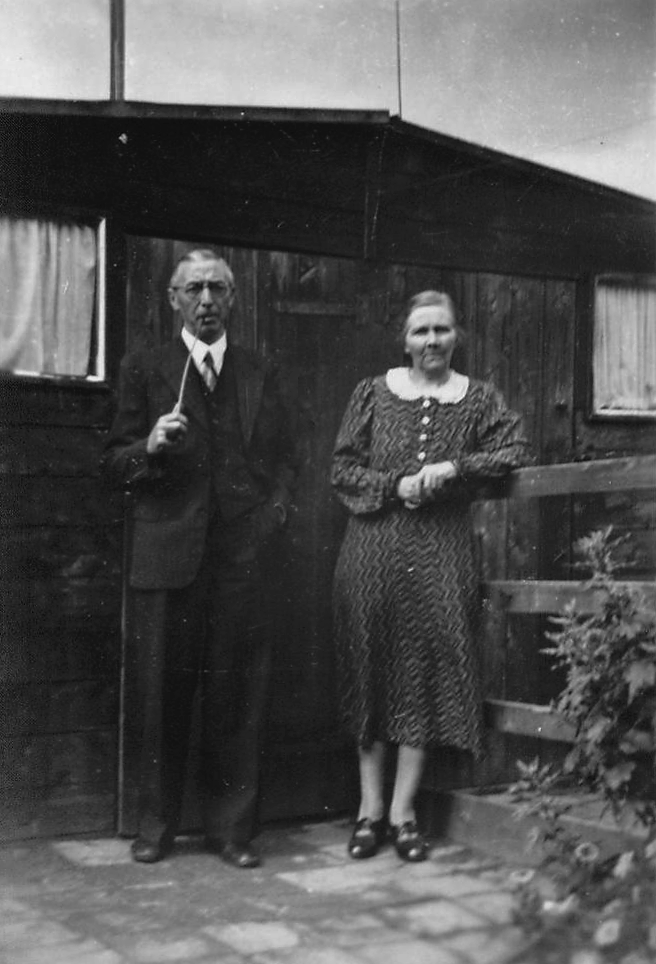 Route 3 – Theodorus Bootsma
Theodorus Bootsma en zijn vrouw Mina Bootsma-van Nimwegen, privébezit, verkregen via uitgeverij Verloren
Route 4 – Bram Querido
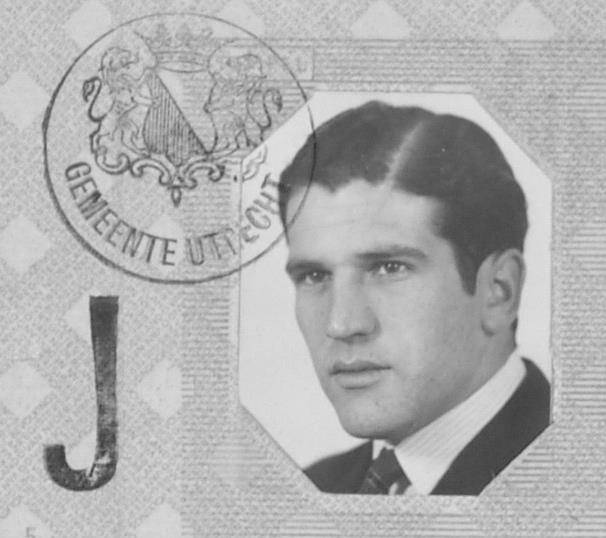 Persoonsbewijs van Abraham Querido, collectie Herinneringscentrum Kamp Westerbork
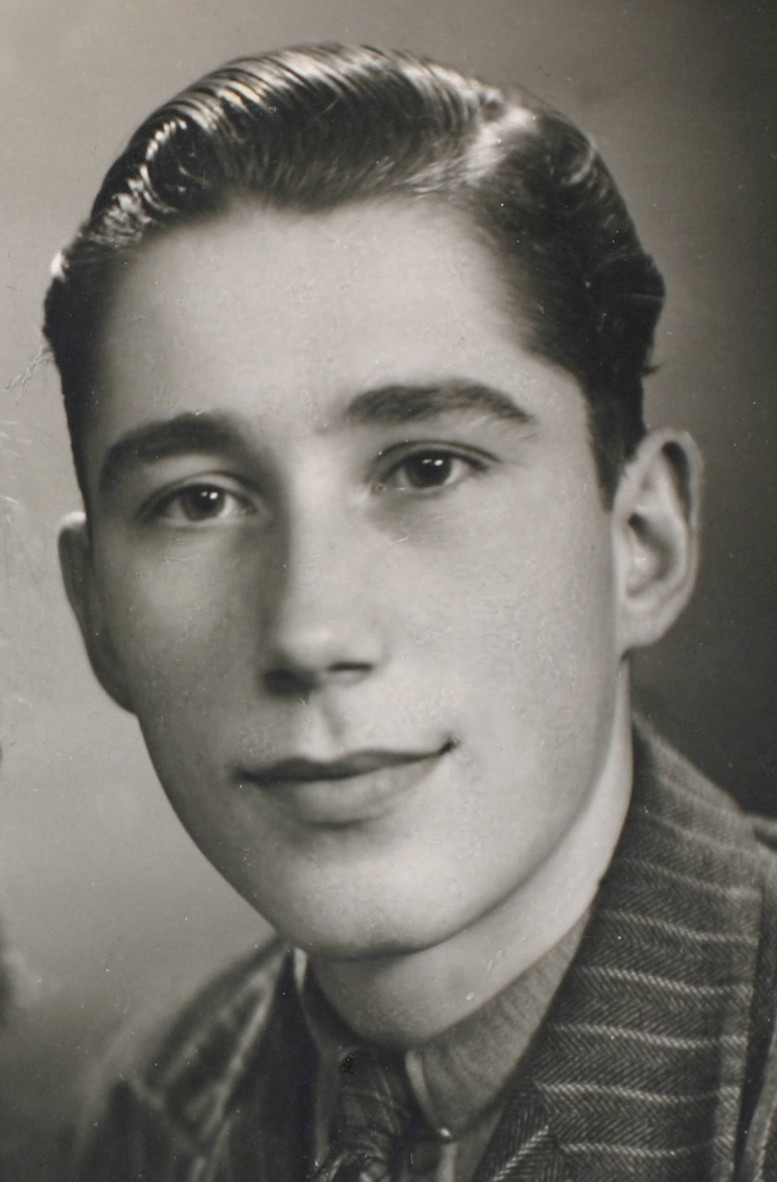 Route 5 – Bart Koot
Bart Koot, uit de privécollectie van familie Koot

 
 
 
 
 
 
 
 
 
 
 
Bart Koot, uit de privécollectie van familie Koot
Bart Koot, uit de privécollectie van familie Koot
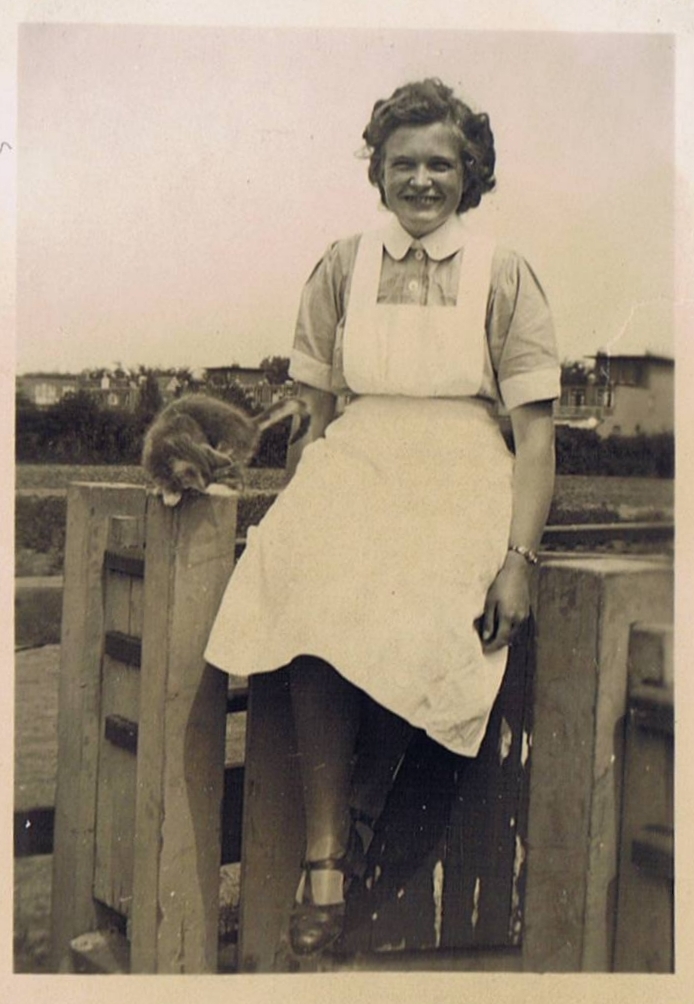 Route 6 – Frits Pront en Truitje van Lier
Truitje van Lier tijdens de Tweede WereldoorlogCollectie HUA, catalogusnummer 80594
Route 7 - De soldaten van de Hermann Göringdivisie
Duitse soldaten wandelen op de Mariaplaats, met  achter hen de Domtoren.Collectie HUA, catalogusnummer 123236
Route 8 – Gerhard ter Pelkwijk en Marie Anne Tellegen
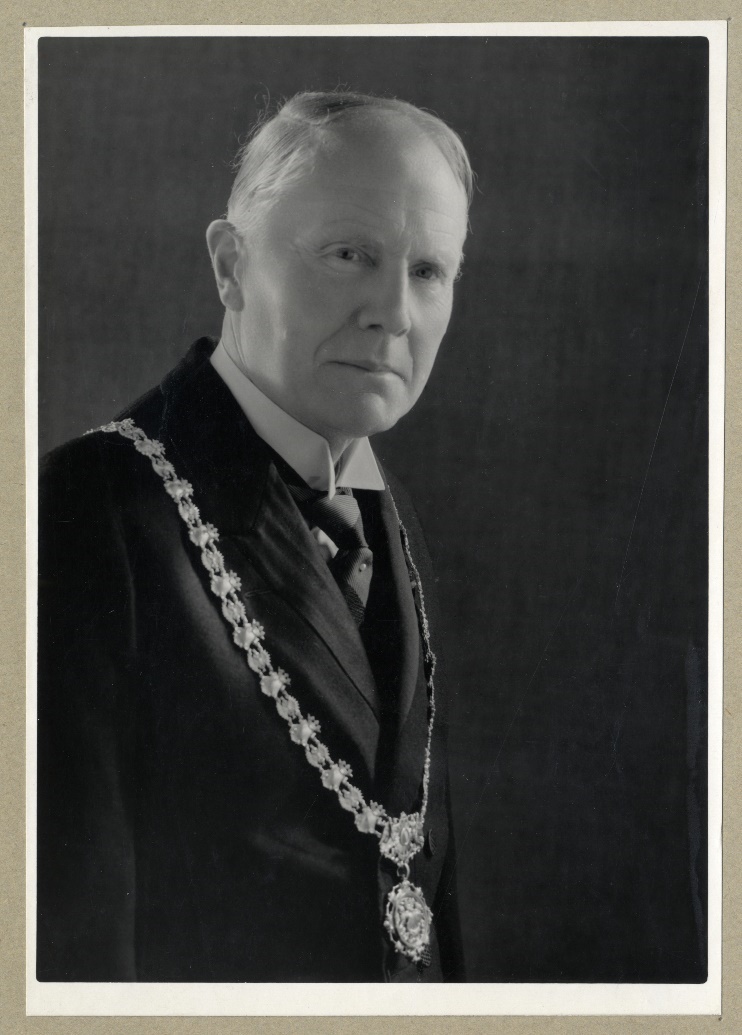 Burgemeester van Utrecht, Gerhard ter Pelkwijk.Collectie HUA, catalogusnummer 106044Fotograaf F.F. van der WerfMr. Marie Anne TellegenCollectie HUA, catalogusnummer 106616

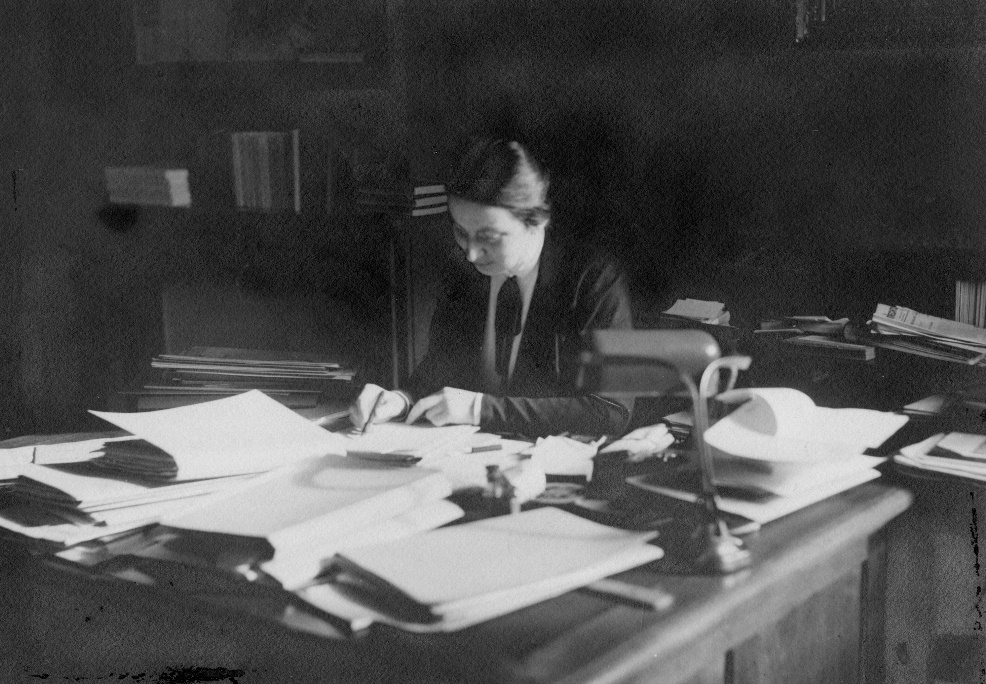